Tâches complexes
Introduction
Suite aux résultats des évaluations de PISA, les élèves français réussissent des tâches simples mais sont en difficultés pour la réalisation de tâches complexes.

Les tâches complexes permettent aux élèves de :
prendre des initiatives
relever un défi
bénéficier d’aides ciblées (coup de pouce)
Caractériser une tâche complexe
Tâche simple : 
Reproduction d’une procédure ou réinvestissement d’une connaissance simple. Evaluation d’un savoir ou d’une capacité (savoir faire)

Tâche complexe :
Mobiliser plusieurs ressources (connaissances et capacités) pour gérer une situation problème. L’élève fait appel a des connaissances internes et s’appuie sur des ressources externes.
Caractériser une tâche complexe
Réalisation
Professeur
Situation problème définie
En retrait et aide ponctuelle
Tâche complexe
Production finales
Quand
Une trace écrite « libre » (carte mentale, schéma, texte…)
En début, milieu ou fin de séquence
Quelques unes par trimestre
Evaluation
Initiative et autonomie
Une à deux compétences clairement définies évaluées
Mettre en activité RAPIDEMENT
Laisser chercher l’élève
FILM
Vidéo d’un collègue sur l’étude des blocs de la chaîne d’énergie. Le support pour ce travail est l’éolienne de techno service.
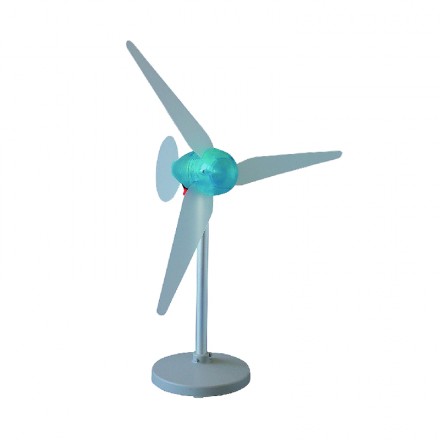 Concevoir une tâche complexe
Imaginer une situation déclenchante ancrée dans le réel mais pas systématiquement qui suscite la curiosité et le questionnement des élèves 

Construire la question ouverte avec ou sans les élèves

Bien définir les attendus/consignes de la tâche complexe (ce qu’il y a à produire – explication ave texte schéma sous forme d’un article ou récit- sans indiquer comment s’y prendre)

Repérer les pré requis nécessaires (lien avec les aides) et les compétences qui seront travaillées (se limiter à très peu de compétences)
Concevoir une tâche complexe
Préparer des documents ; anticiper les ressources (accès internet, cours, fiche méthode, livre, matériel, …) 
Préparer les outils d’évaluation : 
En classe pendant le travail en cours à la volée
Pour évaluer les écrits (différés ou par les pairs intra-inter groupe)
A l’oral lors de la restitution
Concevoir des aides-relances-coups de pouce /prolongements pour différencier
Concevoir une tâche complexe
Prévoir le bilan intermédiaire/final : 
écrit et/ou oral commentaires des élèves
Elaboration de la synthèse en classe par le professeur, avec les élèves, …
se donner le temps et donner du temps aux élèves.
Mise en œuvre
Mise en œuvre
Un changement de posture
Pour aller plus loin
http://www.cahiers-pedagogiques.com/No-510-Des-taches-complexes-pour-apprendre
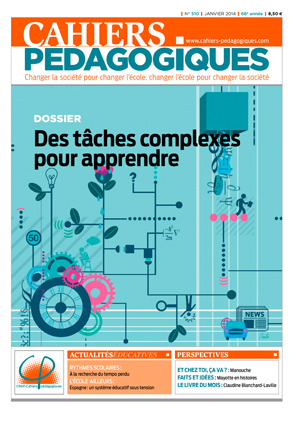